Декоративное панно
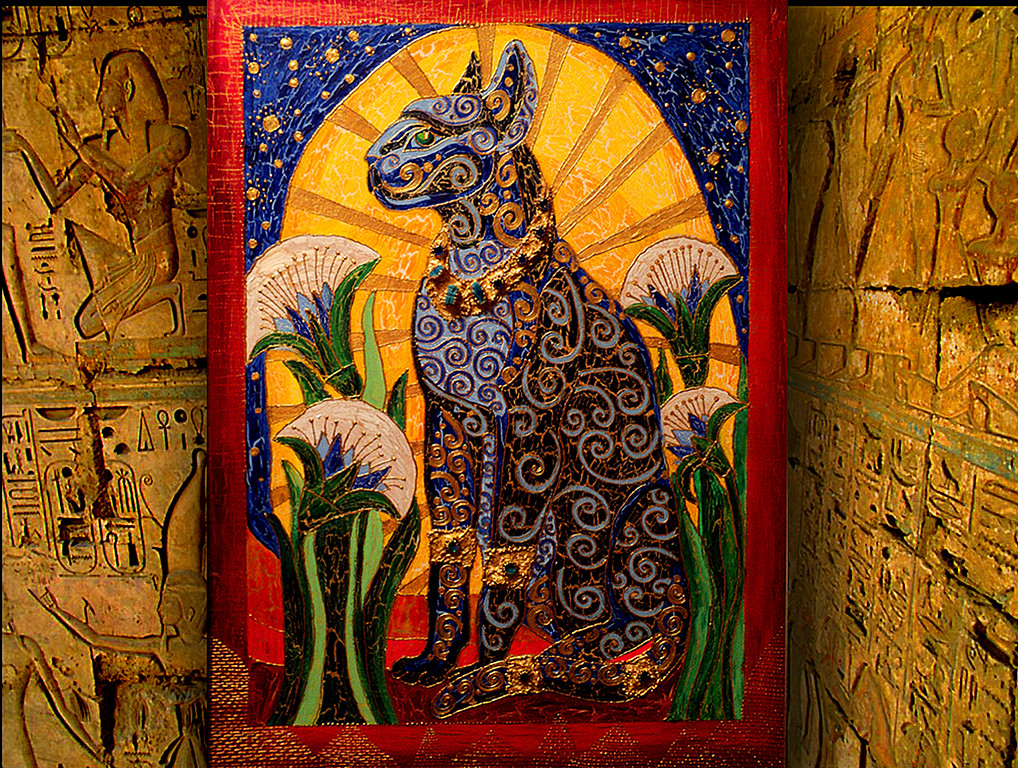 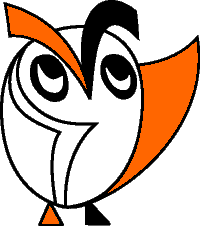 Изобразительное искусство. 3-й класс.
Урок 10.
© ООО «Баласс», 2013.
Формулирование проблемы
Что необычного в произведениях, выполненных из различных материалов (ткани, стекла, природного материала, бумаги)?
Возможны и другие варианты проблемного вопроса.
Рассмотрите панно и скажите, что необычного в этих работах?
Вспомните, как называются такие панно.
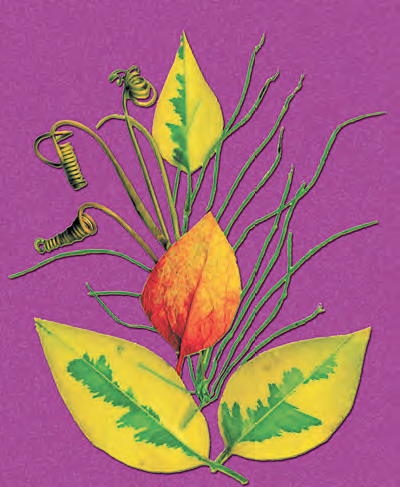 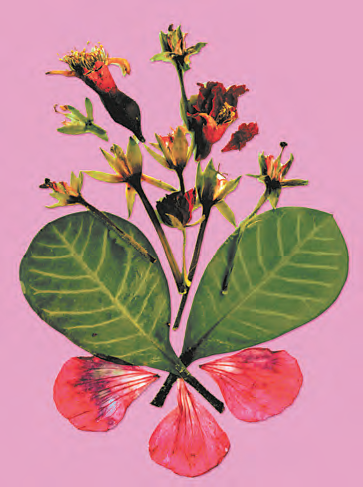 Рассмотрите панно и скажите, что необычного в этих работах?
Вспомните, как называются такие панно.
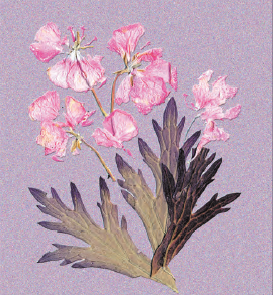 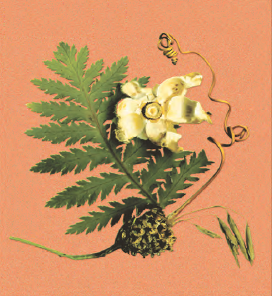 Вспомните, как называются такие панно.
Рассмотрите панно и скажите: что необычного в этих работах?
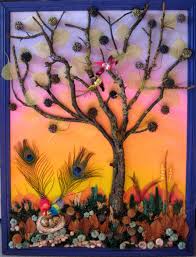 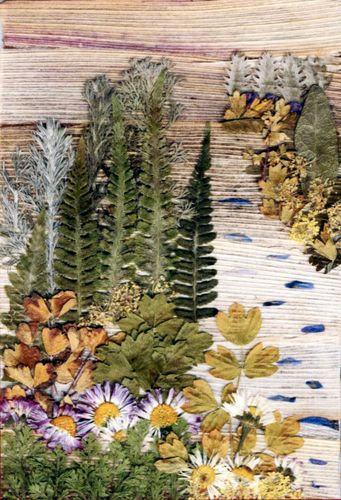 Вспомните, как называются такие панно.
Рассмотрите панно и скажите: что необычного в этих работах?
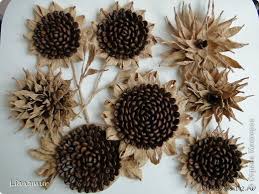 Вспомните, как называются такие панно.
Рассмотрите панно и скажите: что необычного в этих работах?
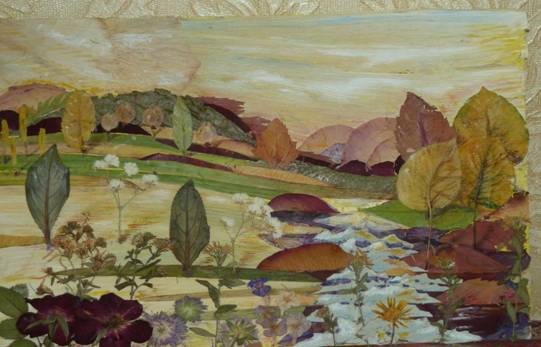 Выполните панно из природного материала, руководствуясь планом.
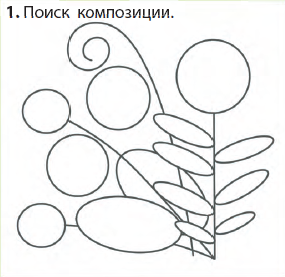 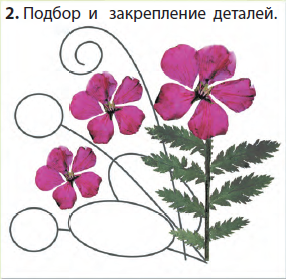 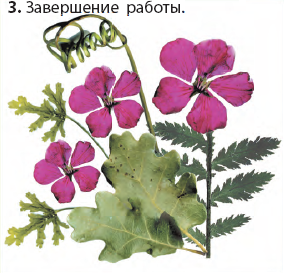 Как называются произведения, выполненные из различных материалов (ткани, стекла, природного материала, бумаги)?   Что в них необычного?
Рефлексия
Оцените свою работу на уроке:
– Что тебе нужно было сделать?
– Ты выполнил работу?
– Ты выполнил работу самостоятельно или с помощью?      С чьей? 
– Что бы ты хотел изменить в своей работе?
– Как бы ты оценил свою работу?
Домашнее задание
1. Оформить панно в паспарту.
2. Принести альбом, рабочую тетрадь, мягкие, хорошо заточенные карандаши, ластик.